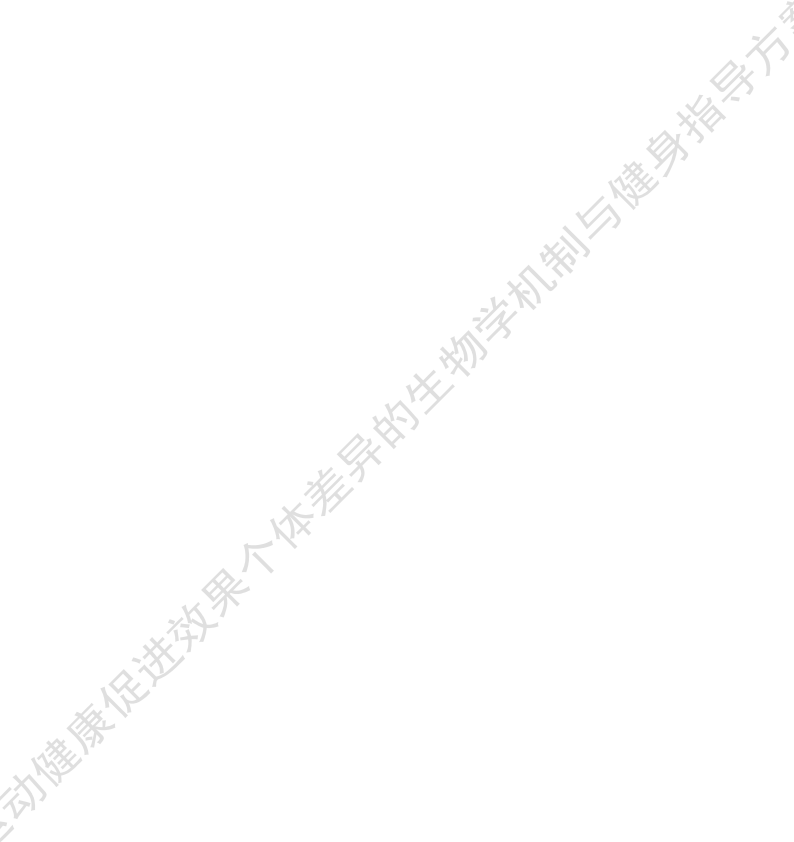 3 运动风险筛查问卷调查

健康与身体活动调查问卷

您好，这是一项关于“健康与身体活动” 的调查问卷，旨在了解您的健康、生活习惯以 及体育锻炼状况。请根据您的自身情况如实填写,最终结果仅作为学术研究,不会 外泄您 的个人资料,谢谢合作!
请选择答案序号填入相应的“ □ ” 内或在“                        ” 中填写相关内容。



1. 民 族：                                                                □

①汉族            ②其他（请填写） 	
2.  您的职业（已退休者，填退休前的职业）：                              □
①国家机关、党群组织、企业（含私营企业）、事业单位负责人
②专业技术人员
③办事人员和有关人员
④商业、服务业人员
⑤农、林、牧渔水利业生产人员
⑥生产、运输设备操作人员及有关人员                                              ⑦军人
⑧其他
3.  受教育程度                                                          □
①小学及以下  ②初中   ③高中或中专  ④大学（含大专）  ⑤硕士及以上
4.  家庭人均月收入情况（税后收入，人民币：元）                          □


①1000 或以下      ②1001-2000          ③2001-3000        ④3001-4000
⑤4001-5000              ⑥5001-8000          ⑦8001-10000        ⑧10000 以上
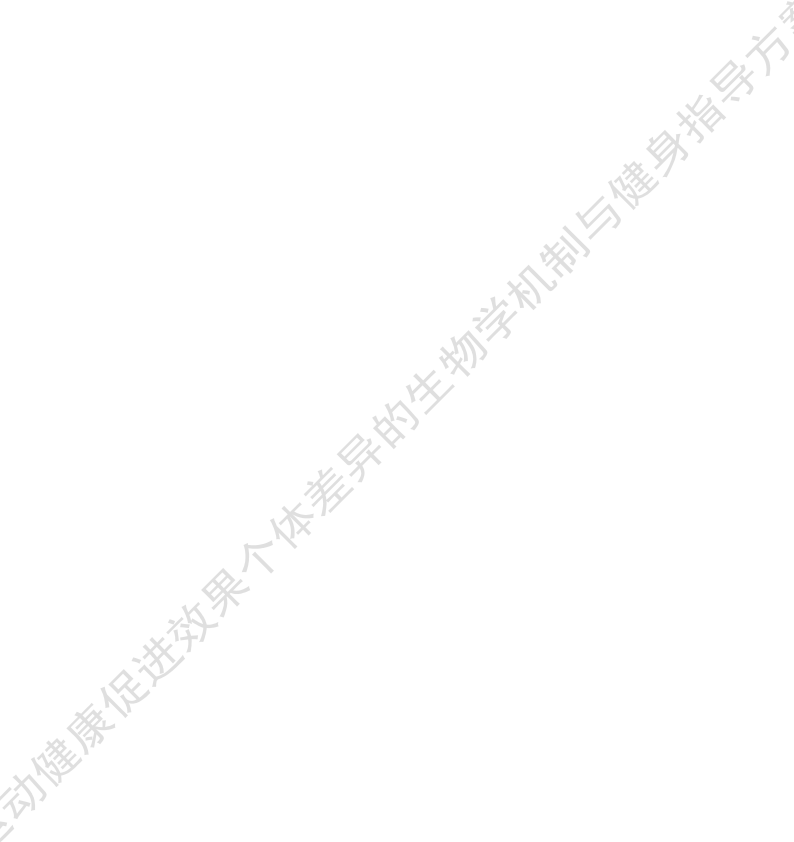 5.  您的睡眠状况如何？                                                 □
①差        ②一般       ③好


6.  您通常每天的睡眠（包括午睡）时间为：               小时              分钟


7.  您是否吸烟？                                                        □
① 是       ②已戒烟      ③否，如果回答“否”，请跳到第9题。


8.  您吸烟的情况：（只填1 项）
①已戒烟；停止吸烟       年，之前吸过         年
②现在吸烟，但不是每天吸；吸烟大约        年，现在平均吸烟量         支/周
③ 现在每天吸烟；吸烟大约        年，现在平均吸烟量         支/天


9.  您是否饮酒？                                                        □
①是    ②否，如果回答“否”，请跳到第11题


10.  过去两个星期，您平均每次喝了多少酒？（可多填）
①啤酒     瓶，每瓶      毫升
②红酒或葡萄酒     两
③烈酒（白酒、洋酒等）       两


11.  填表前一个月内，您感觉身体状况如何？                               □
①很好      ②良好      ③一般       ④差      ⑤很差


12.  填表前一个月内，您是否感觉到有压力？                               □

①多于15天      ②7-15天      ③1-6天     ④没有     ⑤不清楚
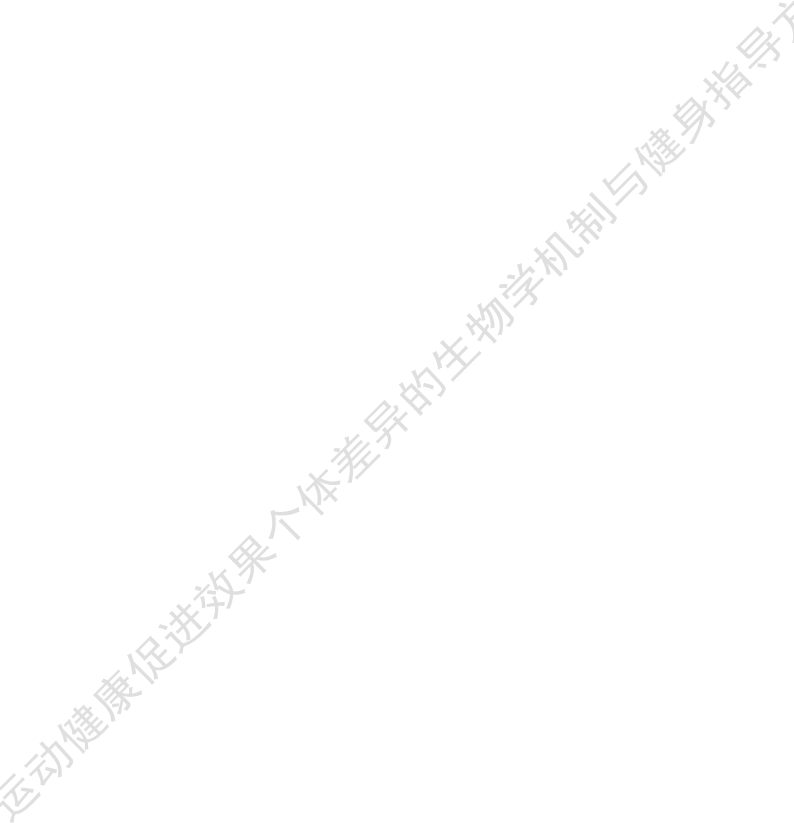 13.您的直系亲属有无心血管系统疾病？                                         □

①无
②有，直系亲属发病年龄在 60 岁以下
③有，直系亲属发病年龄在 60 岁以上


14.您是否自测或被医务工作人员告知患有高血压？                           □
①否        ②是


15.  您是否曾被医务工作人员告知患有血脂异常（高血脂）？                  □           ①否        ②是


16. 现在或以前曾经被医生告知患有的疾病（可多选）


①心脏疾病                  ②外周血管疾病          ③脑血管疾病
④低血压                    ⑤风湿热                ⑥肝病（不包括脂肪肝）
⑦I型或 Ⅱ型糖尿病         ⑧慢性阻塞性肺气肿    ⑨间质性肺病或囊性纤维化
⑩甲状腺功能异常             1肾脏疾病               2哮喘
⑬未患过上述疾病



17.您是否存在以下体征或症状（可多选）。

①心悸或心动过速         ②端坐呼吸或夜间阵发性呼吸困难  ③明显心脏杂音
④安静状态或轻度用力活动时感到异常疲劳或气短             ⑤踝部损伤、肿胀
⑥经常性胸部不适         ⑦头晕眼花或晕厥（特别是运动期间）
⑧未有过上述体征或症状


18.最近1年，您是否从事过规律性的运动健身活动？                          □

①否 (选择“否”者，直接跳到第 22 题)
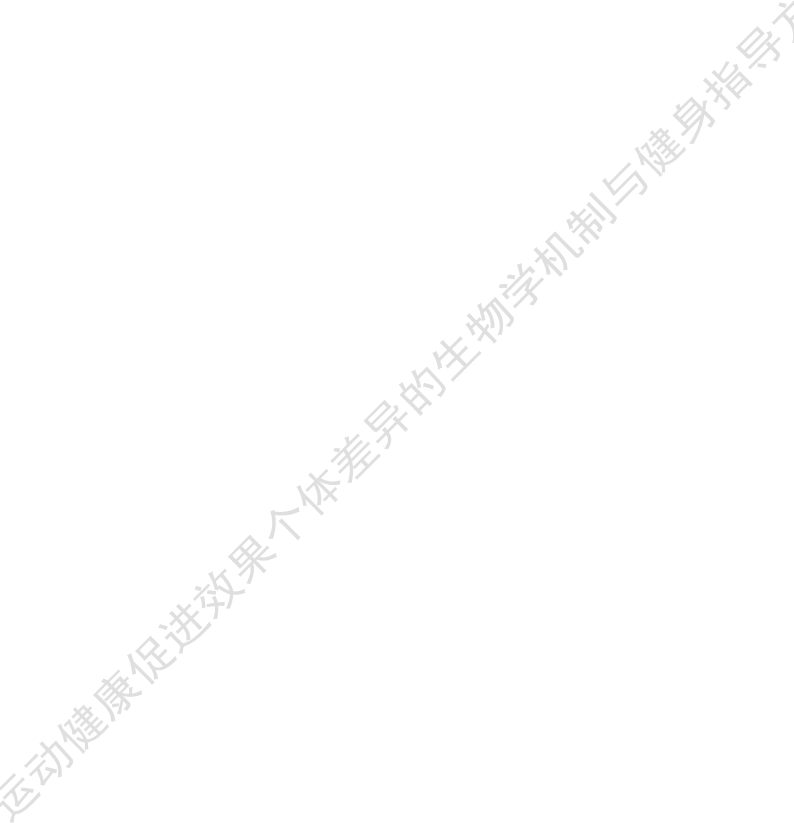 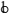 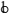 ②是
19.按照运动强度的不同以及是否从事力量练习，填写您的运动健身情况（可多选）
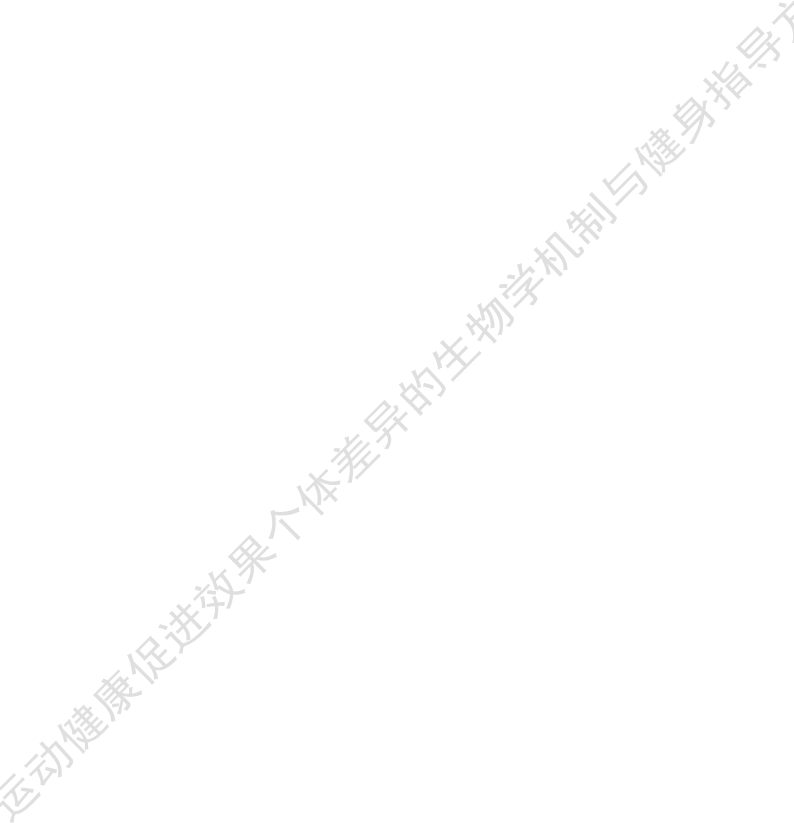 20.  您在运动过程中是否注意过您的心率变化？                              □ ①是          ②否

21.  您是否想过请专业人员对您的运动健身进行科学指导？                    □ ①是          ②否
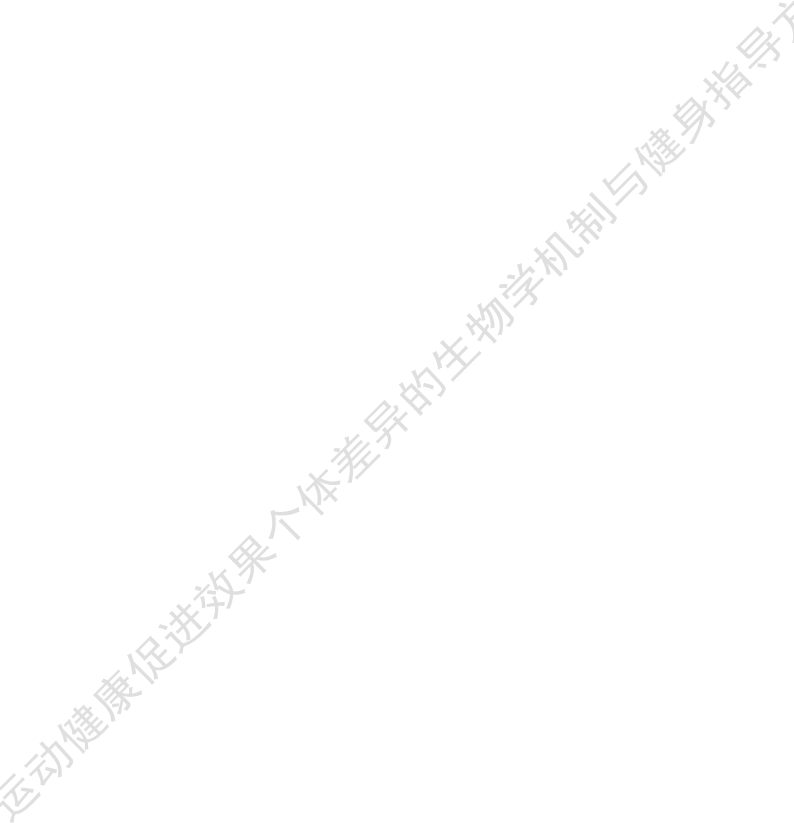 22.  您不参加运动健身的原因是什么？（如果您已参加，不回答此题。此题可多项选择)


①不喜欢     ②无时间     ③无场地器材      ④身体状况不适合    ⑤经济能力不足
⑥缺少技术指导       ⑦缺乏运动同伴         ⑧怕被笑            ⑨其他


23.  静态活动行为调查
您平均每天看电视的时间是：                                       小时      分钟


您平均每天使用电脑的时间是：                                     小时      分钟


您平均每天用于阅读(纸质书籍)的时间是：                           小时      分钟


您平均每天玩电子游戏的时间是（不包括电脑游戏）：                  小时      分钟


其他以坐姿为主的活动（不包括睡眠、吃饭） 如：                   小时      分钟




24.（此问题限女性回答）是否已经闭经                                       □
①否


②是    闭经时的年龄为             周岁
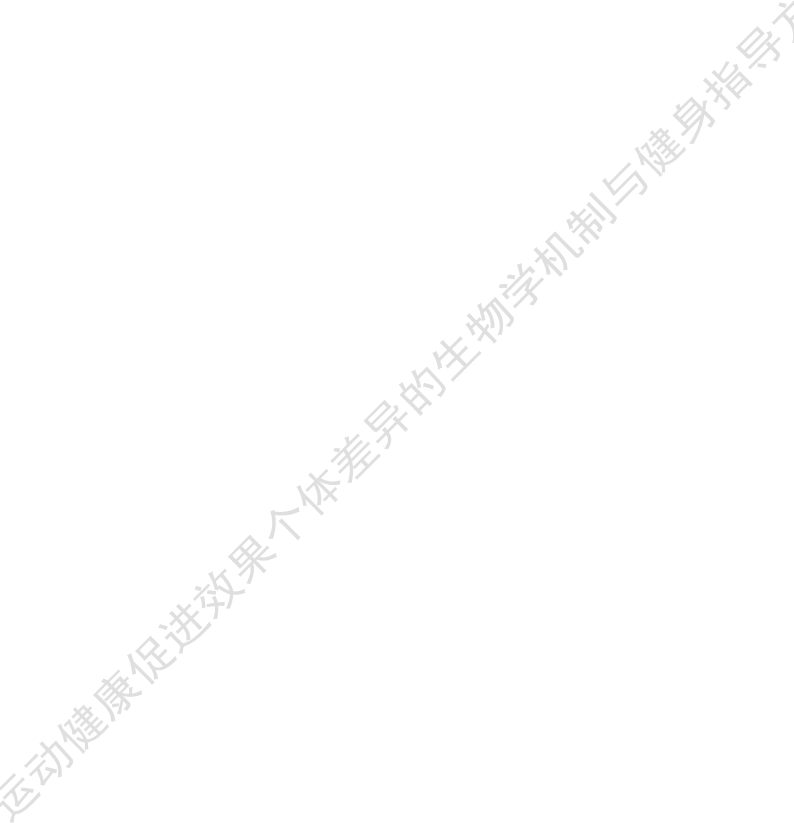 为了更为详尽了解您的健康状况，请您耐心填写下表。如有疑问，请与研究人员沟通！

25. 您是否被医生告知患有下列疾病？如果有，请填写患病时间、家族史、化验结果等信息。
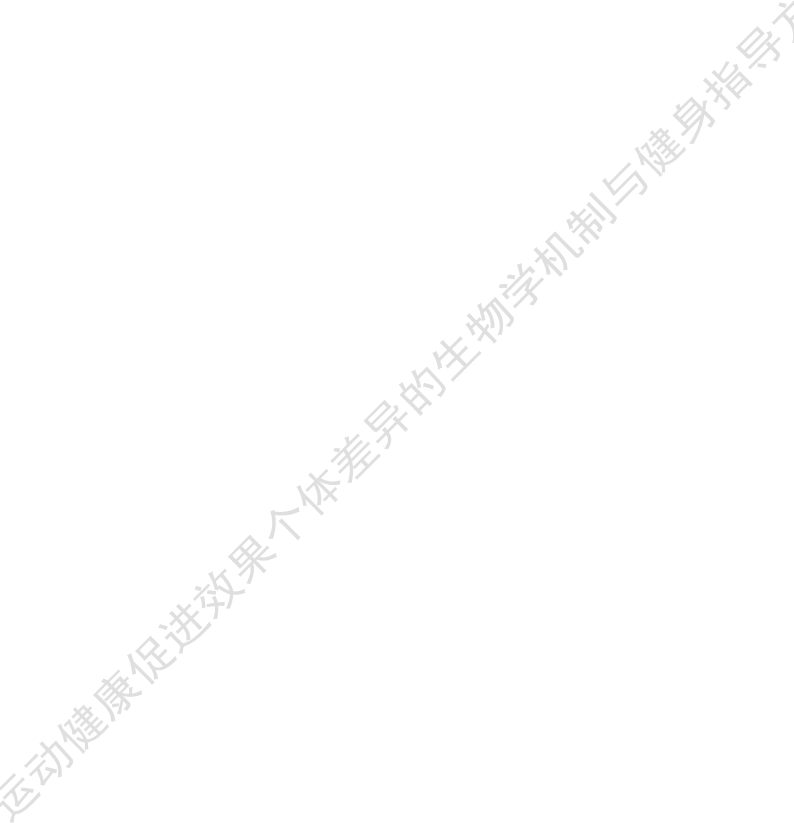 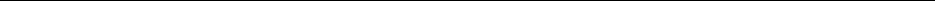 26.   既往体育锻炼情况调查。请您回忆自20岁以来，是否阶段性从事过较为规律的体育锻炼？曾经练习过什么项目，练习的频率和时
间。
如果既往没有任何锻炼的经历，请在锻炼项目一栏中注明“无”。如您已在前面（19题）填过的体育锻炼信息不要在这里重复填写。
填表举例说明：如果您曾在 20 岁打排球，40-45 岁游泳，在“锻炼项目”一栏内填写“排球”和“游泳”，同时在这两个年龄段对应  的表格内填上练习的次数、练习的时间、练了多少年，见下表举例说明。
4 健康和运动风险评估统计表
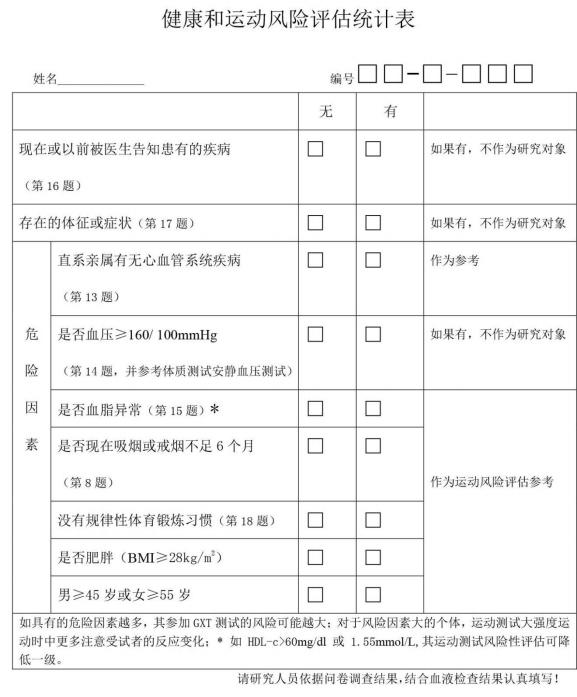 尺
5 GPAQ 体力活动问卷
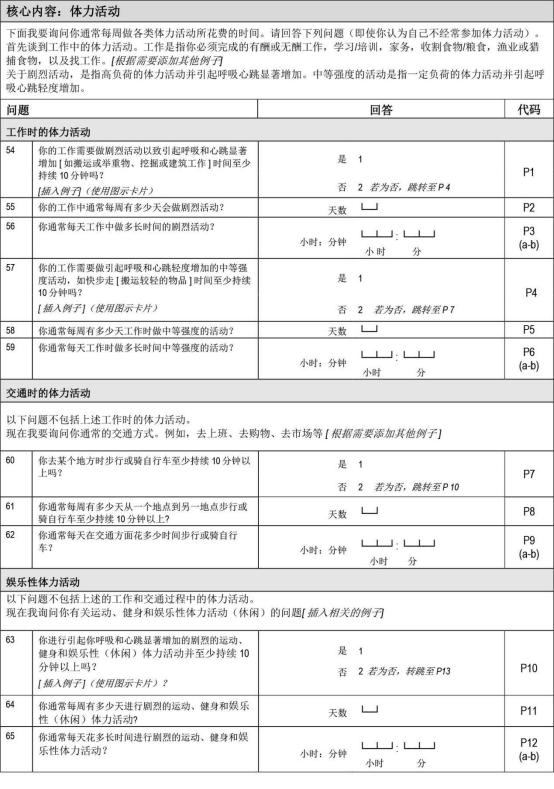 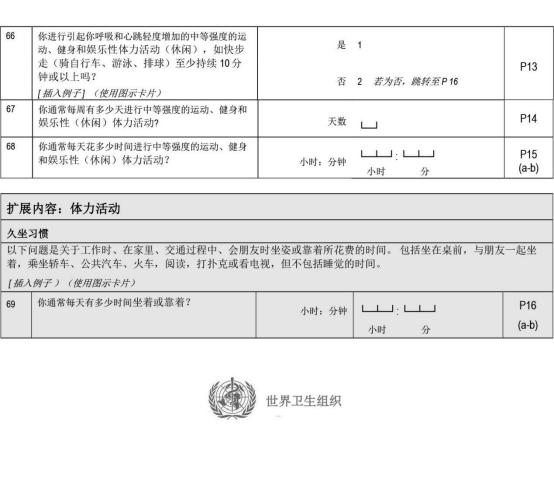 尺
6 身体活动危险性检查表



（此表用于每次运动前身体状况的自我评估）
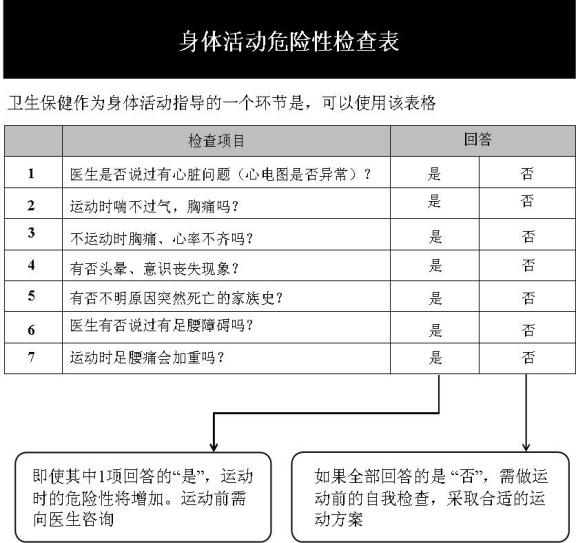 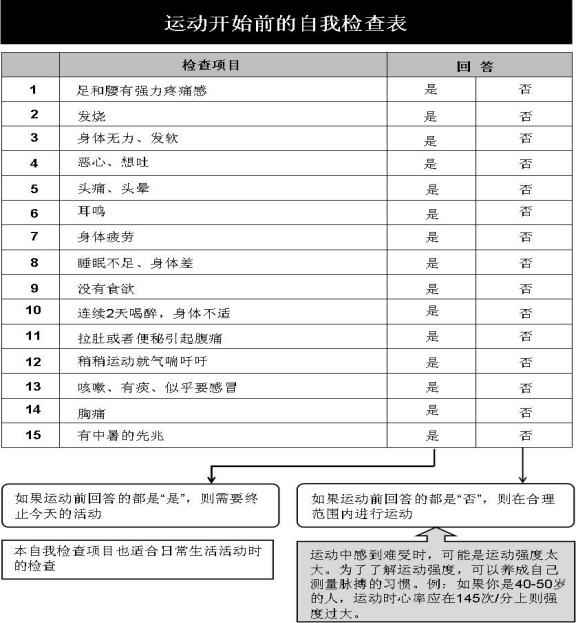